Planning Geomagnetic Disturbance Task Force (PGDTF)Meeting Material
April 26, 2017

Omar A. Urquidez
PGDTF Chairman
2017 PGDTF Goals
R1 PGRR Approval
Target: ROS Approved, PRS Endorsed at April Meetings & On TAC Agenda for ?? Board Approval at June Meeting
NERC Enforceable from July 1, 2017
PGDTF Contact List
GIC Model Completion & Review
Assessment/Model Building Timeline Recommendation
Procedure Manual Update
Vulnerability Assessment Scope/Criteria Recommendation
Corrective Action Plan development and “approval” process Recommendation
Omar Urquidez– 4/26/2017 PGDTF Meeting
2
PGRR057 posted on 02-06-2017
04-27-2017 ???
02-22-2017
03-22-2017
04-06-2017
06-13-2017
Omar Urquidez– 4/26/2017 PGDTF Meeting
3
Last Schedule for GIC System Model
12/31/2016 – TSP Data for 345 kV System Based on 2021 Summer Peak Case Released on 10/15/2016 Provided to ERCOT. Complete
3/31/2017 – TSP Data for 138 kV and 69 kV Systems and Update to 345 kV System Data Based on 2021 Summer Peak Case Released on 10/15/2016 Due to ERCOT. Complete
4/30/2017 – REs’ Updated RARF with GIC System Model Data Due to ERCOT.
6/1/2017 – ERCOT Provides First Pass of GIC System Model for Review to TSPs and REs.
7/1/2017 – TSPs and REs Provide Changes to GIC System Model to ERCOT.
Subsequent Model Review Passes Will be Scheduled as Needed.
1/1/2018 – Complete 2021 Summer Peak and 2021 Minimum GIC System Models Using July 2017 SSWG 2021 Summer Peak and 2021 Minimum Base Cases.
Omar Urquidez– 4/26/2017 PGDTF Meeting
4
Updated Schedule for GIC System Model
12/31/2016 – TSP Data for 345 kV System Based on 2021 Summer Peak Case Released on 10/15/2016 Provided to ERCOT. Complete
3/31/2017 – TSP Data for 138 kV and 69 kV Systems and Update to 345 kV System Data Based on 2021 Summer Peak Case Released on 10/15/2016 Due to ERCOT. Complete
6/30/2017 – REs’ Updated RARF with GIC System Model Data Due to ERCOT. Delayed…
6/1/2017 – ERCOT Provides First Pass of GIC System Model for Review to TSPs and REs. Delayed to when? Discuss…
7/1/2017 – TSPs and REs Provide GIC Model Changes/Updates to ERCOT. Delayed to when? Discuss…
Subsequent Model Review Passes Will be Scheduled as Needed.
1/1/2018 – Complete 2021 Summer Peak and 2021 Minimum GIC System Models Using July 2017 SSWG 2021 Summer Peak and 2021 Minimum Base Cases. Possible Delay- NERC Deadline 7/1/2018 Discuss…
Omar Urquidez– 4/26/2017 PGDTF Meeting
5
GIC Data Questions
On our transformer test data report, the vector group on our transformer is YyN (auto) d1, what is PTI equivalent name for this?
Omar Urquidez– 4/26/2017 PGDTF Meeting
6
GIC Submission Questions
What is the expectation of the TSPs role in providing the RE’s GMD related data in their RARF?
Substation submission overlap in coordinates, grounding resistance, & number?
Omar Urquidez– 4/26/2017 PGDTF Meeting
7
GIC Data Workshop
Background: At its April meeting, ROS requested that the PGDTF revisit GIC data items for those that are still/beginning the data acquisition process

When: Wednesday, May 10th 9:30 am -12:00 pm
Where: PDCWG Meeting, Rm 206A & WebEx
What: Review of GIC Procedure Manual and select presentations on data items


PGDTF member volunteers requested…

Suggested Presentation Topics:
Substation Grounding
Transformer/Shunt Data
Omar Urquidez– 4/26/2017 PGDTF Meeting
8
Data Validation Topics
GIC Data File Creation
Bus Assignments to Stations
All buses assigned
Physically located non-electrically connected buses
TSP-RE connected stations
Sanity checks
Coordinates
DC Resistance range values
Vector Groups
RARF Business Rules
Omar Urquidez– 4/26/2017 PGDTF Meeting
9
Example
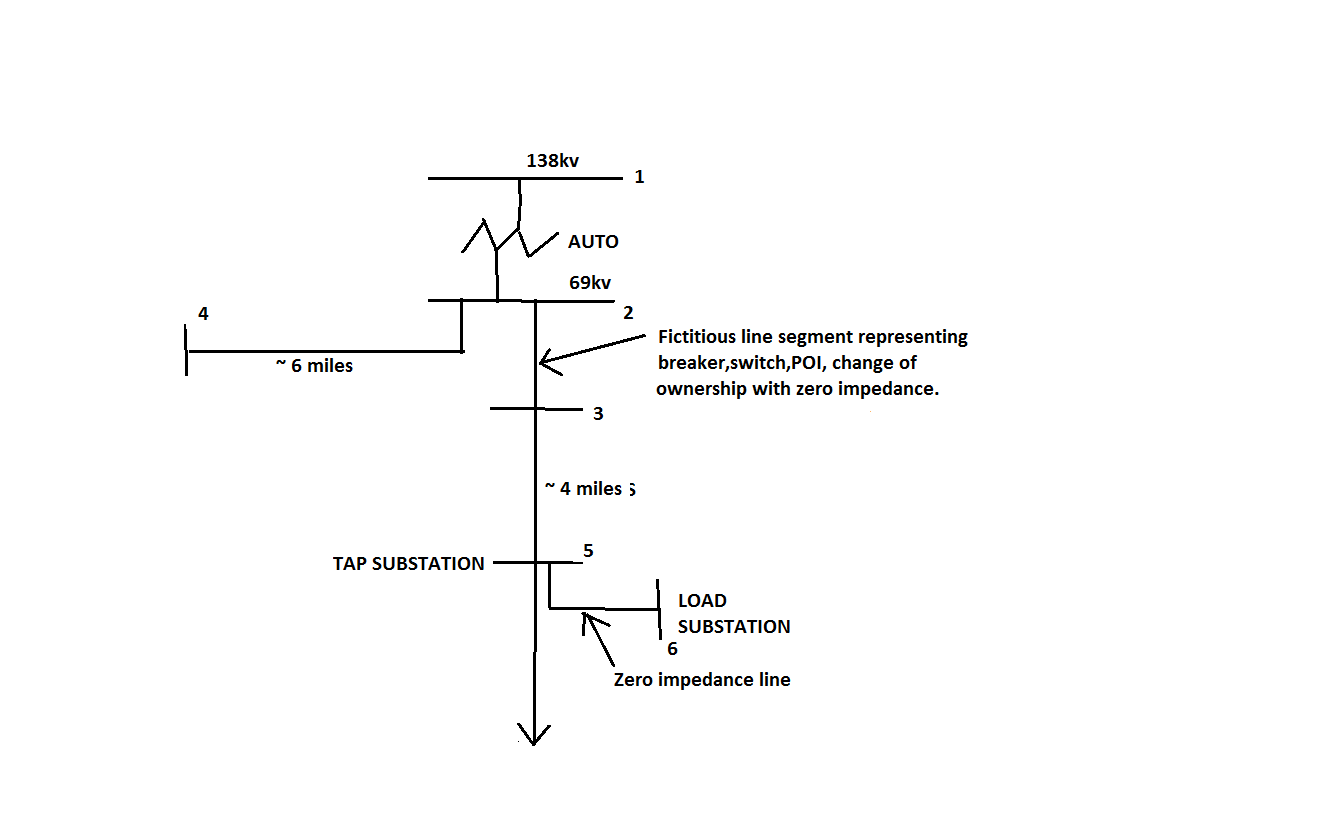 Omar Urquidez– 4/26/2017 PGDTF Meeting
10
Brainstorming Session: Criteria & Vulnerability Assessment Documents
Guiding Questions:
What form does the R3 Criteria document take and what is the expected process for approval?




What form does the R4 Vulnerability Assessment Process/Scope/Assumptions document take and what is the expected process for approval?
Omar Urquidez– 4/26/2017 PGDTF Meeting
11
TPL-007-1 Table 1
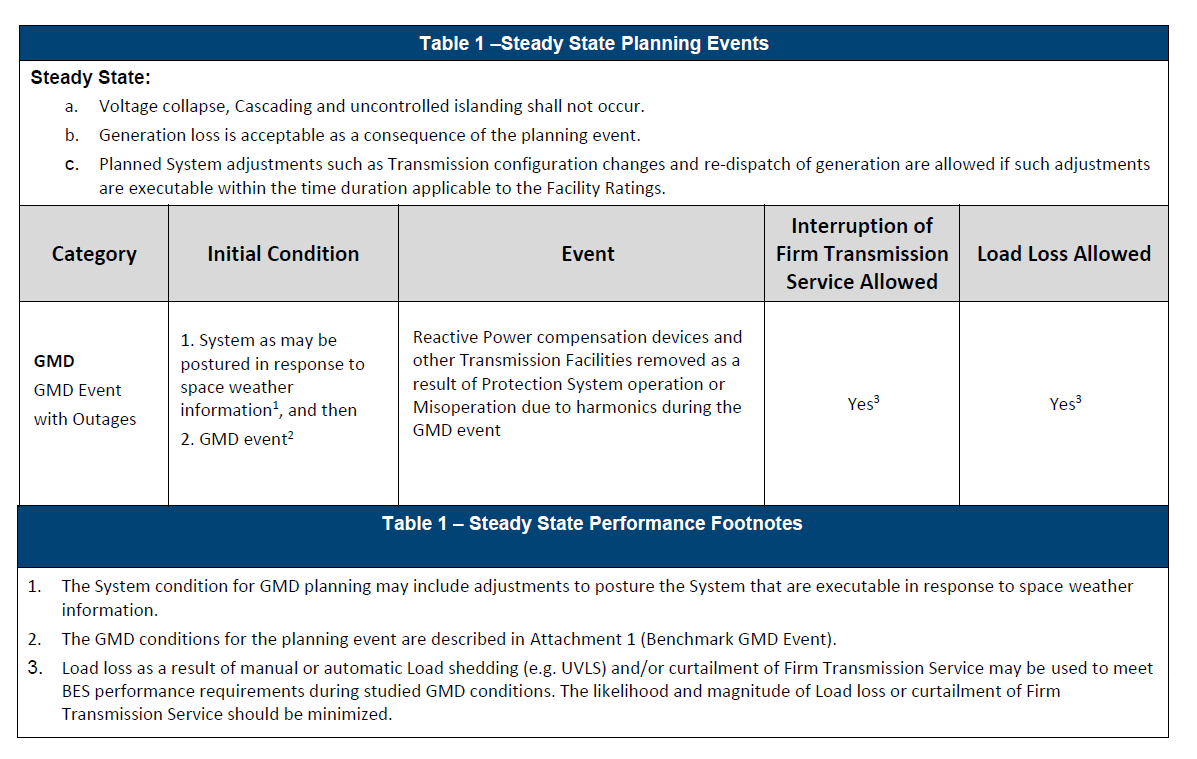 Omar Urquidez– 4/26/2017 PGDTF Meeting
12
Vulnerability Assessment Process Overview
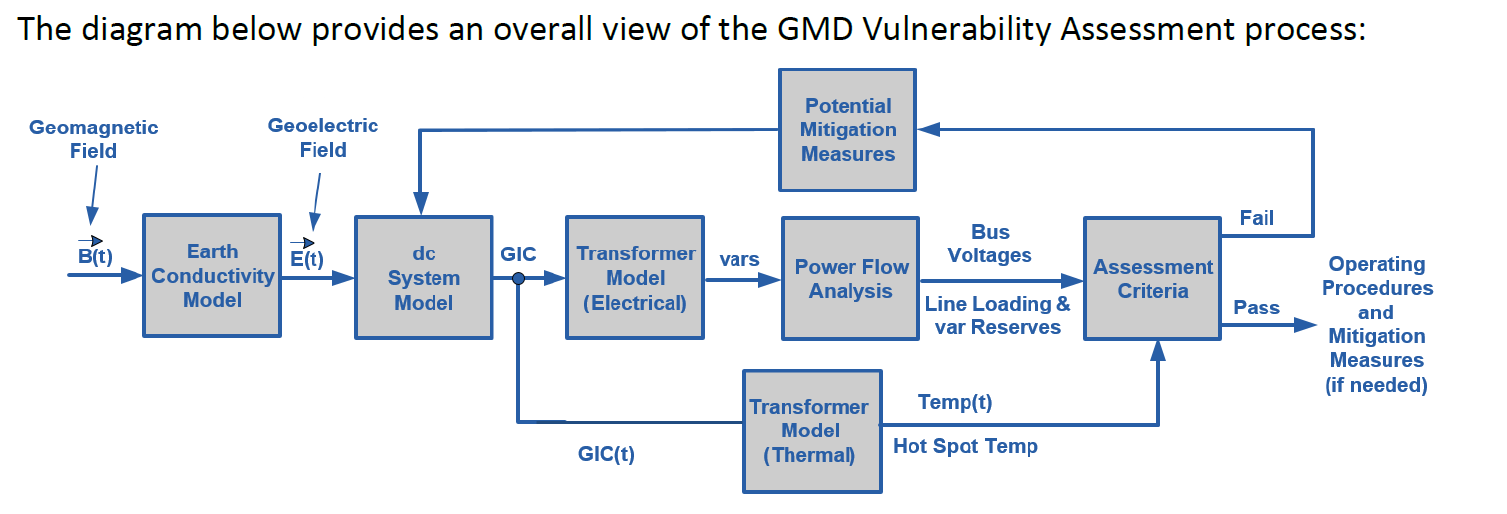 R4
Preliminary CAP
R5
R7
R3
R2
R6
24 Months
Omar Urquidez– 4/26/2017 PGDTF Meeting
13
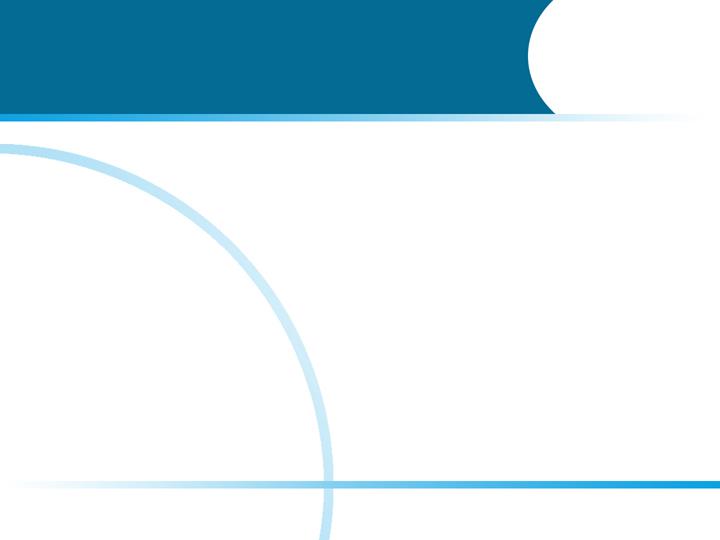 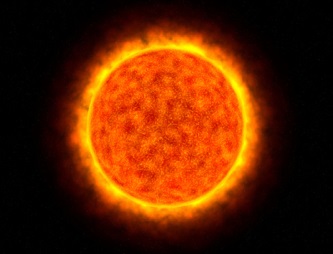 PDGTF Implementation Planto meet NERC Requirements
PDGTF Implementation Plan to Meet the Requirements of NERC TPL-007-1
R1
Identify Individual and Joint Responsibilities
To be completed by 07/01/2017
Enforceable as of 07/01/2017
R5
Determine GIC Flow Information to be used for the transformers thermal assessment 
To be completed by
07/01/2018
Enforceable as of 01/01/2019
R3
Determine System Steady State Voltage Criteria for System Performance
Per Table 1.
To be completed by
07/01/2018
Enforceable as of 01/01/2022
R7
Corrective Action
Plan
To be completed by
TBD
Enforceable as of 
01/01/2022
R2
Develop System Models and GIC System Models
To be completed by 01/01/2018
Enforceable as of 07/01/2018
R4
Complete GMD Vulnerability Assessment every 60 month
To be completed by
TBD
Enforceable as of 01/01/2022
R6
Perform Thermal Assessment for Transformers Experiencing ≥75 A GIC    
To be completed by
07/01/2019
Enforceable as of 01/01/2021
Omar Urquidez– 4/26/2017 PGDTF Meeting
14
PGDTF Meeting Schedule
Next Meetings:
 May or June?
 July
 August
Omar Urquidez– 4/26/2017 PGDTF Meeting
15